BİLGİ MERKEZLERİNDE YÖNETİM
YÖNETİM DÜZEYLERİ
YÖNETİM NEDİR?
Yönetimin temel özü; planlama, organizasyon, personel yönetimi, liderlik (öncülük etme) ve denetim yollarıyla hedeflere ulaşmak için örgütsel kaynakları kullanmaktır. 
Yöneticiler, bir organizasyonun hedeflerine ulaşmasını sağlayacak kararları verecek durumda olan bireylerdir. 
Bu hedeflere hem etkin hem de verimli bir şekilde ulaşılmasını sağlamak için çalışırlar.
YÖNETİM NEDİR?
Mary Follett, yönetimi "insanlarla işler yapma sanatı" olarak tanımlamıştır. 
Çünkü herhangi birinin tek başına yönetilmesi mümkün değildir. 
Yöneticiler başarılı olmak için başkalarının becerilerini ve emeğini kullanmak zorundadırlar ve bu nedenle kişilerarası beceriler son derece önemlidir.
YÖNETİCİLER KİMLERDİR?
Yöneticiler, bir organizasyon içindeki diğer bireylerden sorumlu olan ve bunları destekleyen bireylerdir. 
Yöneticiler çeşitli şekillerde kategorize edilebilir. 
En yaygın olanlardan biri, yöneticileri dikey hiyerarşi içinde düşünmektir. 
Yöneticiler kuruluşun her düzeyinde bulunur, ancak üst düzey yöneticilere alt düzeylerden daha geniş sorumluluklar ve yetki verilmektedir. 
Kütüphaneler de dahil olmak üzere, organizasyonlarda yönetim üç seviyeye ayrılabilir:
YÖNETİM DÜZEYLERİ
Üst yönetim
Müdürler ve Müdür yardımcıları
Tüm organizasyon için politikanın belirlenmesinden ve genel yönetiminden sorumlu kişiler
Orta yönetim
Bölüm Başkanları ve Şube Kütüphanecileri
Üst yönetim tarafından belirlenen politikaları uygulamak ve kuruluşun alt birimlerinden sorumlu olan kişiler
Alt düzey yöneticiler/Amirler
Örgütün günlük işlerinin yürütülmesinde birey olarak işçilerin faaliyetlerine öncülük eden kişiler
YÖNETİM DÜZEYLERİÜST YÖNETİM
Kütüphanelerde genellikle yönetici, daire başkanı, müdür, genel müdür, müdür yardımcısı ve genel müdür yardımcısı anlamlarına gelen üst yönetim, tüm organizasyonun genel işleyişinden sorumludur.

Çoğu kuruluşta, en üst düzeydeki yöneticiler tüm kuruluşu etkileyecek herhangi bir politika oluşturma gücüne sahiptir.

Liderlik stillerini organizasyon genelinde uygulamada etkili olurlar.
ORTA YÖNETİM
Orta yönetim, kuruluşun belirli alt birimlerinden veya işlevlerinden sorumludur. 
Kütüphaneler ve bilgi merkezlerinde, bölüm başkanları ve şube müdürleri orta yöneticidir. 
Yönetim sorumlulukları, kütüphanenin çeşitli alanlarının başarılı bir şekilde işlemesine yoğunlaşmıştır. 
Orta yöneticiler, belirli alt birimlerine veya işlevlerine liderlik etmenin yanı sıra üst düzey yönetici ile amirler arasında irtibat da sağlarlar.
ALT YÖNETİM
Yönetim hiyerarşisinin en alt sırasındaki yöneticiler amirlerdir. 
Birinci basamak yöneticiler veya amirler, arzulanan örgütsel hedefleri gerçekleştirmek için çalışan bireylerin günlük faaliyetlerini yönetirler.
Malların veya hizmetlerin üretilmesinden sorumludurlar. 
Bu yöneticiler, birimlerinin etkin ve verimli bir şekilde çalışmasını sağlayan prosedürleri ve süreçleri uygularlar.
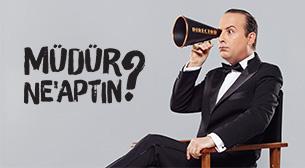 YÖNETİCİLER NELER YAPIYOR?
Yöneticiler bir takım sorumluluk ve görevleri olan çok meşgul insanlardır. 
Bu görevleri aynı anda yürütmek zorundadırlar.

Yöneticilerin neler yaptıklarını anlamanın en yaygın yolu, 
yöneticilerin gerçekleştirdikleri işlevleri incelemek ve 
yöneticilerin oynadıkları rolleri açıklamak olacaktır.